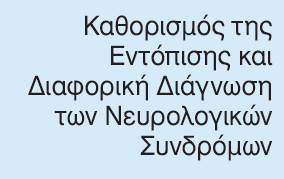 Βλοτινού Πηνελοπη
Επικουρη καθηγητρια 
Τμημα εργοθεραπειασ
Γενικές Αρχές
Μυϊκή Αδυναμία
και Άλλες Διαταραχές
της Κινητικότητας
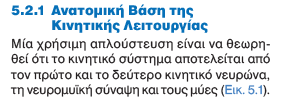 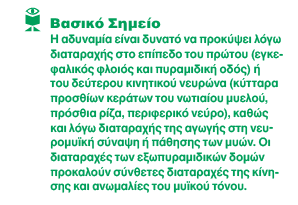 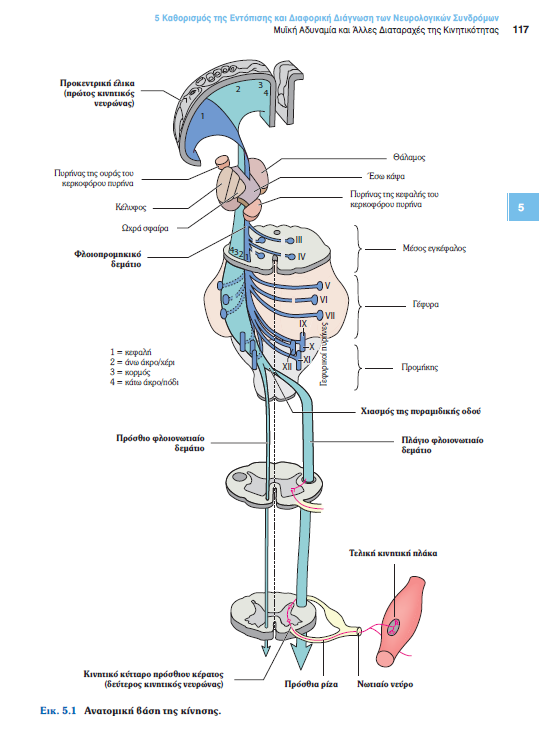 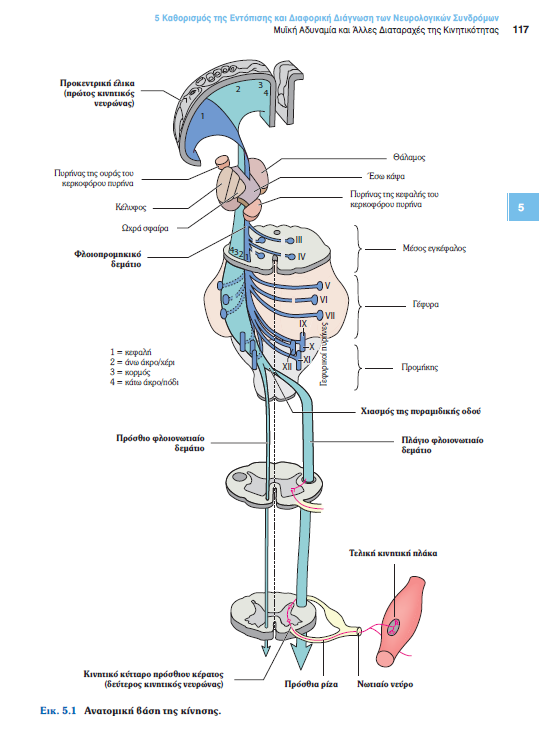 Πρώτος (Ανώτερος) Κινητικός Νευρώνας
Δεύτερος (Κατώτερος) Κινητικός Νευρώνας.
Η βλάβη του δεύτερου κινητικού νευρώνα σχετίζεται με τις παρακάτω διαφορές:
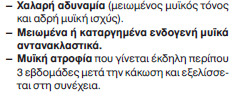 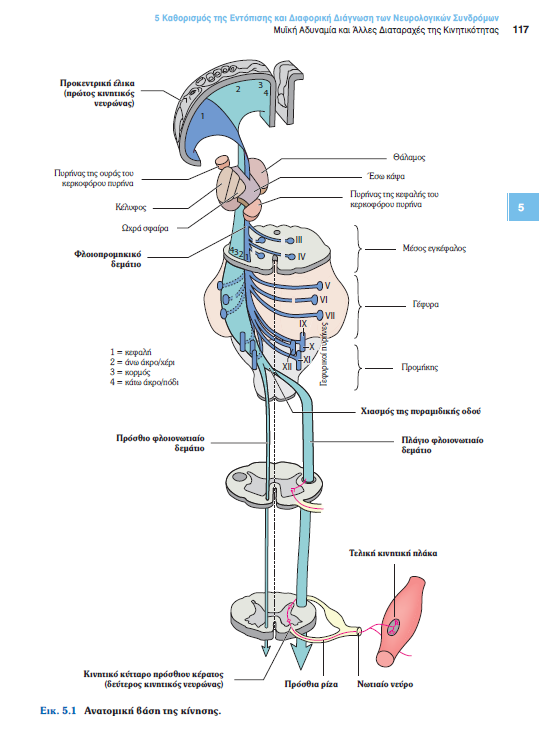 Τελική Κινητική Πλάκα και Μυς.
Η φυσιολογική κινητική λειτουργία απαιτεί αποτελεσματική μετάδοση των νευρικών ώσεων από το περιφερικό νεύρο προς τη μυϊκή ίνα, που ακολουθείται από σύσπαση της τελευταίας. Μία βλάβη ή λειτουργική διαταραχή στο ένα ή και στα δύο παραπάνω στοιχεία προκαλεί χαλαρή αδυναμία, που συνοδεύεται συνήθως από ατροφία και μειωμένα αντανακλαστικά
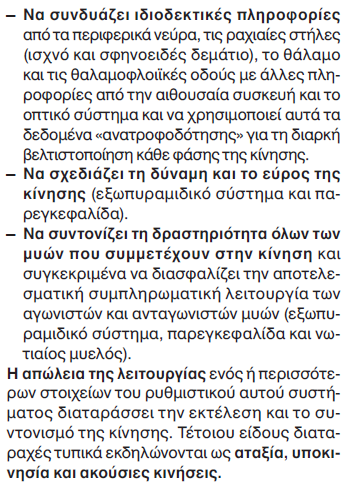 Ρυθμιστικά Συστήματατης Κίνησης
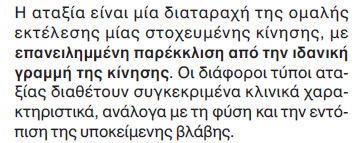 Αταξία
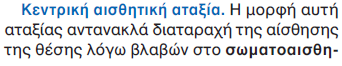 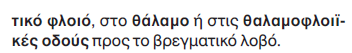 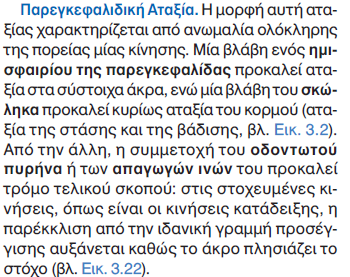 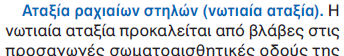 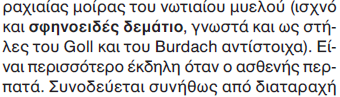 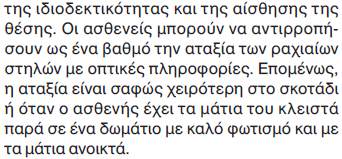 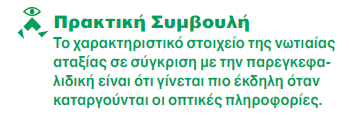 Και άλλες μορφές Αταξίας:…
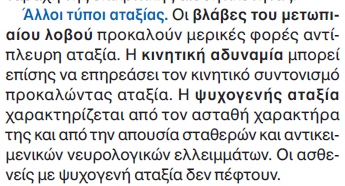 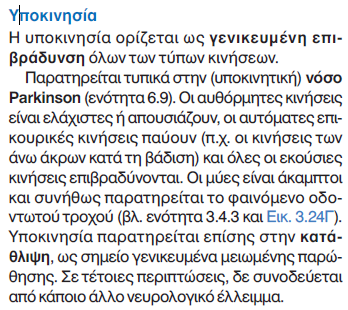 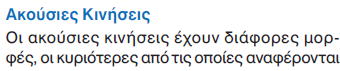 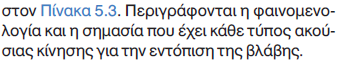 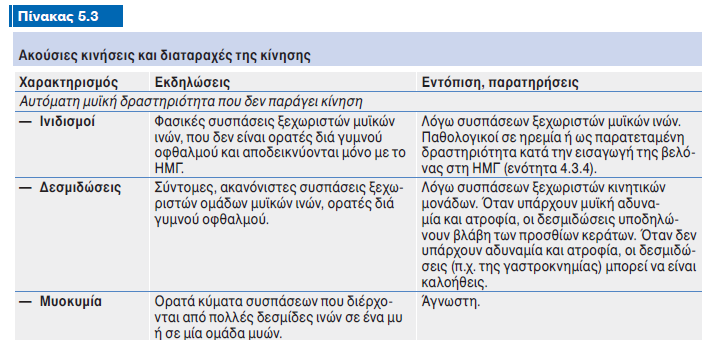 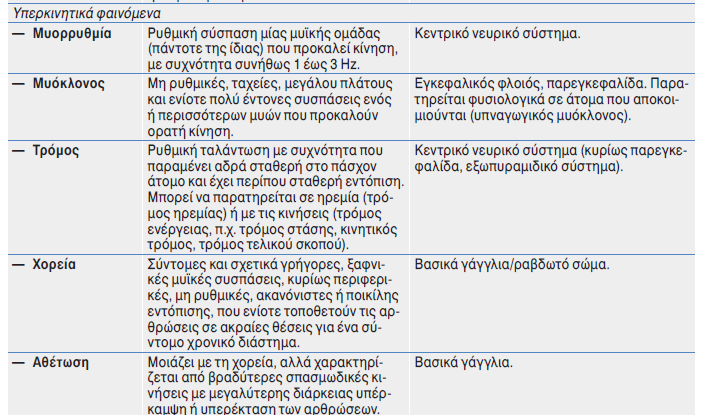 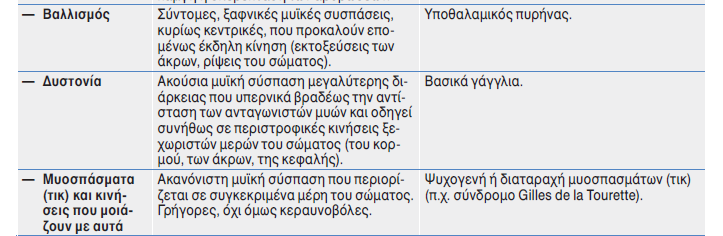 Διαταραχές της Αισθητικότητας
Οι διαταραχές της αισθητικότητας περιφερικής προέλευσης οφείλονται σε βλάβες των περιφερικών νεύρων ή των νευρικών ριζών
Εκείνες που έχουν κεντρική προέλευση οφείλονται σε βλάβες
του νωτιαίου μυελού, του στελέχους, του
θαλάμου, των θαλαμοφλοιϊκών προβολών
προς το βρεγματικό λοβό ή του ίδιου του
βρεγματικού λοβού.
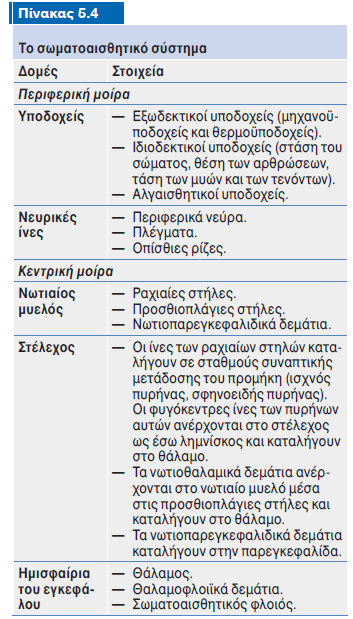 Ανατομική Βάση της Αισθητικής Λειτουργίας
Μία άλλη χρήσιμη απλούστευση είναι να θεωρηθεί ότι το σωματοαισθητικό σύστημα αποτελείται από τα στοιχεία που αναφέρονται στη συνέχεια (Εικ. 5.2, Πίνακας 5.4).
Περιφερική Μοίρα τουΣωματοαισθητικού Συστήματος
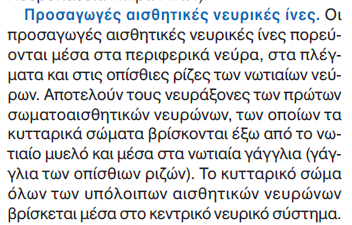 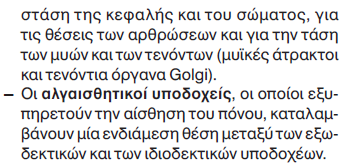 Κεντρική Μοίρα τουΣωματοαισθητικού Συστήματος
Σύστημα ραχιαίων στηλών.
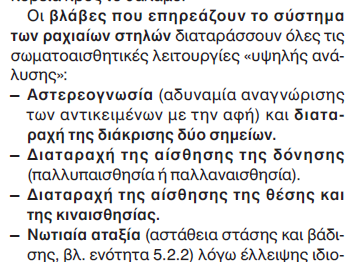 Η κεντρική μοίρα του σωματοαισθητικού συστήματος αποτελείται από όλες τις σωματοαισθητικές οδούς και πυρήνες του νωτιαίου μυελού, του στελέχους και των εγκεφαλικών ημισφαιρίων. Αυτά είναι δυνατό να διακριθούν, σύμφωνα με τη λειτουργία τους, ως εξής.
Σύστημα των προσθιοπλάγιων στηλών.
Θαλαμοφλοιϊκό σύστημα.
Νωτιοπαρεγκεφαλιδικό σύστημα.
Το νωτιοπαρεγκεφαλιδικό σύστημα μεταβιβάζει πληροφορίες που αφορούν την τάση και τη διάταση των μυών και των τενόντων από τις μυϊκές ατράκτους και τα τενόντια όργανα του Golgi προς την παλαιοπαρεγκεφαλίδα
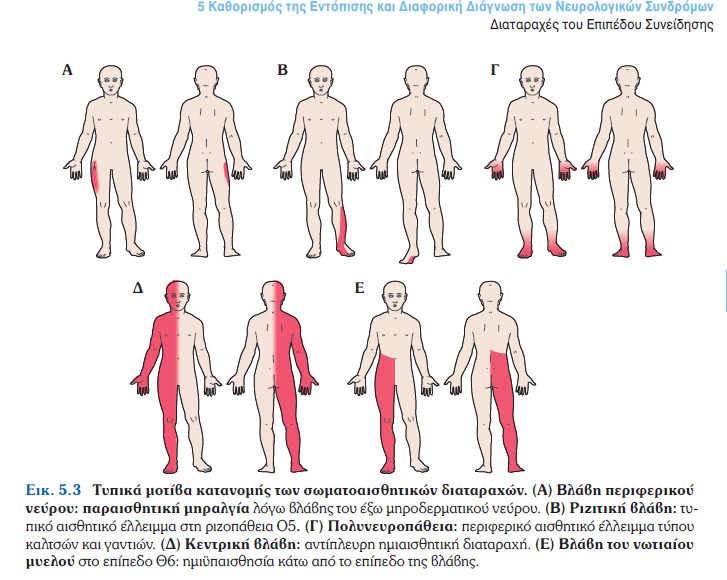 Διαταραχές τουΕπιπέδου Συνείδησης
Το άθικτο επίπεδο συνείδησης προϋποθέτει τη φυσιολογική λειτουργία του φλοιού και των δύο ημισφαιρίων. 
Η «κινητήρια δύναμη» της φλοιϊκής δραστηριότητας, ωστόσο, εντοπίζεται σε ένα χαμηλότερο κέντρο. Αυτό αποτελείται από μία ομάδα νευρώνων του στελέχους που ονομάζεται δικτυωτός σχηματισμός και αποστέλλει νευρικές ώσεις προς το φλοιό του εγκεφάλου μέσω των ενδοπετάλιων πυρήνων του θαλάμου. 
Ο δικτυωτός σχηματισμός αι οι ανιούσες προβολές του ονομάζονται συνολικά ανιόν δικτυωτό ενεργοποιητικό σύστημα (ΑΔΕΣ). 
Οι διαταραχές του επιπέ- δου συνείδησης είναι δυνατό να οφείλονται είτε σε δυσλειτουργία του ΑΔΕΣ, είτε στην ταυτόχρονη δυσλειτουργία και των δύο εγκεφαλικών ημισφαιρίων
Υπνηλία, Εμβροντησία καιΚώμα: Βαρύτητα και Αίτια
Ανάλογα με τη βαρύτητά τους, οι διαταραχές του επιπέδου συνείδησης ονομάζονται υπνηλία, εμβροντησία (stupor) ή κώμα (βλ. Πίνακα 3.10). Το κώμα, που αποτελεί τη σοβαρότερη από αυτές, είναι δυνατό να διαβαθμιστεί περαιτέρω με ένα ημιποσοτικό σύσ τημα πουχρησιμοποιείται ευρέως και ονομάζεται Κλίμακα Κώματος Γλασκώβης (Glasgow Coma Scale, GCS)
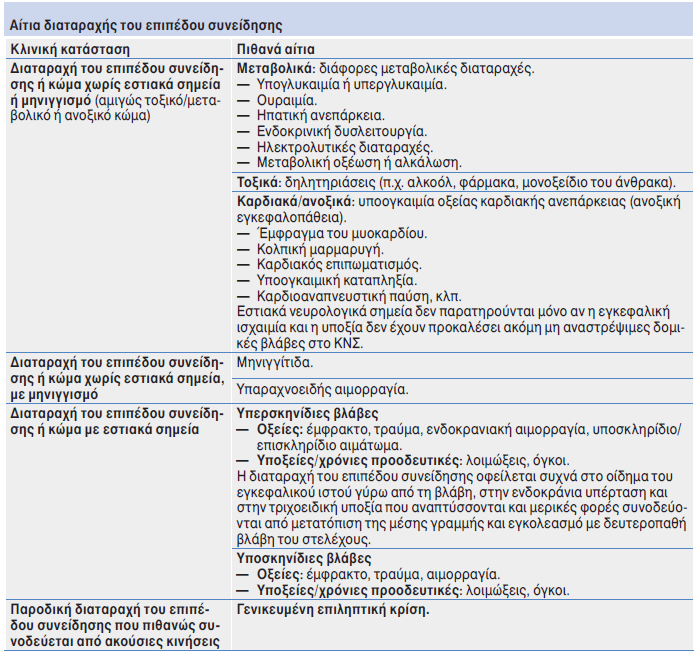 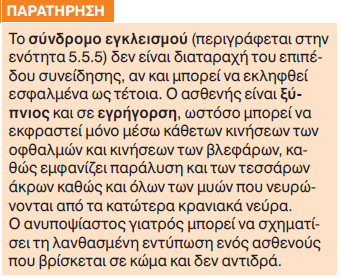 Σύνδρομο Κροταφικού Λοβού
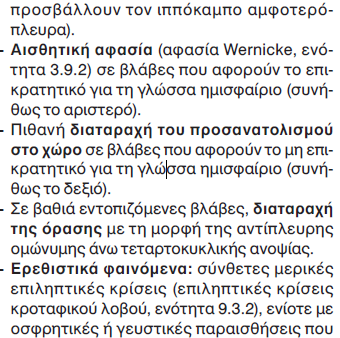 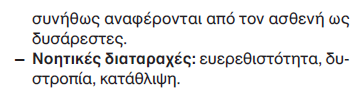 Σύνδρομο Βρεγματικού Λοβού
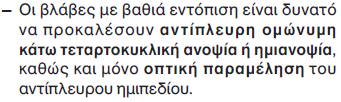 Σύνδρομο Ινιακού Λοβού
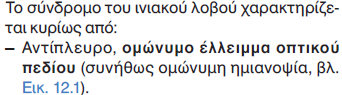 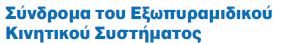 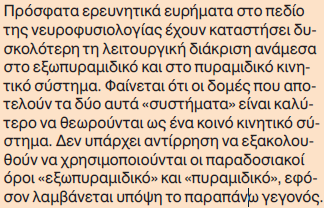 Λειτουργίες  βασικών γαγγλίων
Οι κύριοι πυρήνες του εξωπυραμιδικού κινητικού συστήματος είναι τα βασικά γάγγλια (κερκοφόρος πυρήνας, κέλυφος και ωχρά σφαίρα). 
Οι δομές αυτές (αυστηρά μιλώντας, οι δομές αυτές σε συνδυασμό με την παρεγκεφαλίδα και τους πυρήνες της τελευταίας σ το στέλεχος) θεωρείται παραδοσιακά ότι αποτελούν ένα λειτουργικό σύστημα που εξασφαλίζει την ομαλή και σκόπιμη εκτέλεση όλων των κινήσεων, τόσο των εκούσιων όσο και των ακούσιων. 
Τα βασικά γάγγλια ασκούν τις δράσεις τους σχεδόν αποκλειστικά μέσω του φλοιού του εγκεφάλου. Μία από τις λειτουργίες τους είναι να συνδυάζουν αποτελεσματικά τα διακριτά κινητικά στοιχεία σε σύνθετα μοτίβα κίνησης και να καθιστούν δυνατή την αυτόματη εκτέλεσή τους
Λειτουργίες  βασικών γαγγλίων
Άλλες λειτουργίες τους είναι να δίνουν το σήμα για την έναρξη και ολοκλήρωση της κίνησης και να ρυθμίζουν το μυϊκό τόνο
Διαταραχές κινητικησ λειτουργιασ εξωπυραμιδικου συστηματοσ
ΔΙΑΤΑΡΑΧΕΣ ΘΑΛΑΜΟΥ
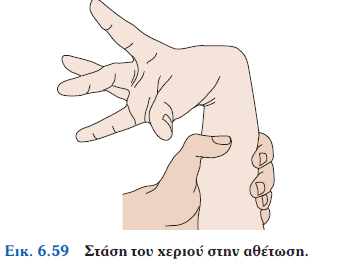 Μεταιχμιακό Σύστημα
Τα κύρια στοιχεία του είναι η παραϊπποκάμπεια έλικα, η έλικα του φλοιού του προσαγωγίου, η υπομε- σολόβια περιοχή, το φαιό ένδυμα του μεσολοβίου, ο ιππόκαμπος, η ψαλίδα, η αμυγδαλή, τα μαστία, ο υποθάλαμος και οι πρόσθιοι θαλαμικοί πυρήνες. Το μεταιχμιακό σύστημα παίζει κύριο ρόλο στα εξής:

Στη ρύθμιση του αυτόνομου νευρικού συστήματος και της ενδοκρινικής λειτουργίας.
Στη ρύθμιση των συναισθημάτων και στον έλεγχο της παρώθησης και της συναισθηματικής συμπεριφοράς.
Στη μάθηση και στη μνήμη.
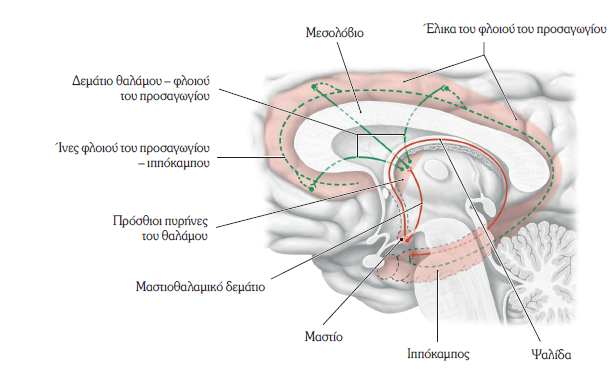 ΔΙΑταραχεσ
Σύνδρομα του Στελέχους
ΔΟΜΗ ΚΑΙ ΛΕΙΤΟΥΡΓΙΑ 

Το στέλεχος του εγκεφάλου είναι ένας «σταθμός διέλευσης» πολλών οδών του νευρικού συστήματος, οι οποίες βρίσκονται πολύ κοντά μεταξύ τους σε έναν εξαιρετικά περιορισμένο χώρο.
Το στέλεχος περιέχει πολλούς πυρήνες: σε αυτό περιέχονται όλοι οι σωματικοί και σπλαγχνικοί κινητικοί και αισθητικοί πυρήνες των κρανιακών νεύρων ΙΙΙ έως ΧΙΙ.
Οι πυρήνες του δικτυωτού σχηματισμού περιέχουν επίσης τα ζωτικά αυτόνομα ρυθμιστικά κέντρα που ελέγχουν την καρδιαγγειακή και την αναπνευστική λειτουργία, καθώς και τους πυρήνες του ΑΔΕΣ που αποστέλλουν διεγερτικές νευρικές ώσεις προς τον εγκεφαλικό φλοιό και είναι απαραίτητοι για τη διατήρηση του επιπέδου συνείδησης
Το μοτίβο των κλινικών εκδηλώσεων συνήθως επιτρέπει στο γιατρό να εντοπίσει το επίπεδο της βλάβης σε ένα από τα τρία τμήματα του στελέχους (μέσο εγκέφαλο, γέφυρα ή προμήκη).
Μπορεί ακόμη κανείς να διακρίνει κλινικά τις εστιακές βλάβες από τις βλάβες μερικής ή πλήρους διατομής του εγκεφαλικού στελέχους:
διαταραχεσ
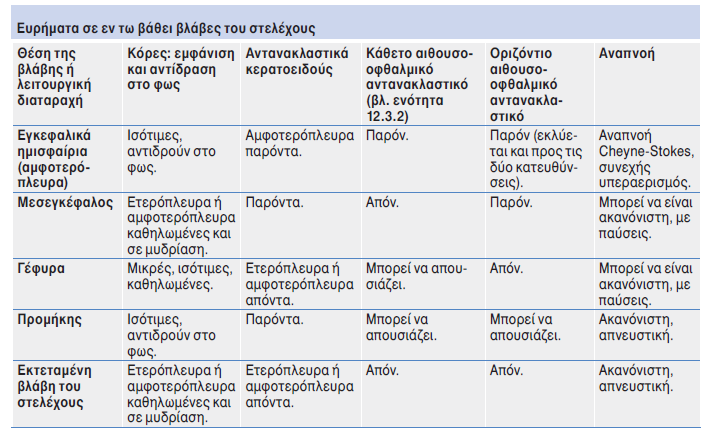 Παρεγκεφαλιδικά Σύνδρομα
2 κυριες Λειτουργίες: 
 Βελτιστοποίηση του πλάτους, της ταχύτητας και της ακρίβειας των εκούσιων κινήσεων.
Διατήρηση της ισορροπίας μέσω της κατάλληλης ρύθμισης των υποστηρικτικών κινήσεων και του μυϊκού τόνου.
Ρύθμιση Οφθαλμικών κινήσεων
Διαταραχες παρεγκεφαλιδασ
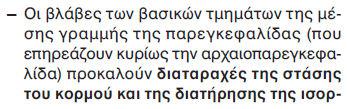 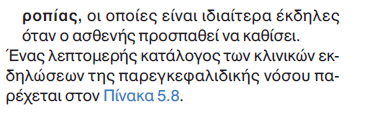 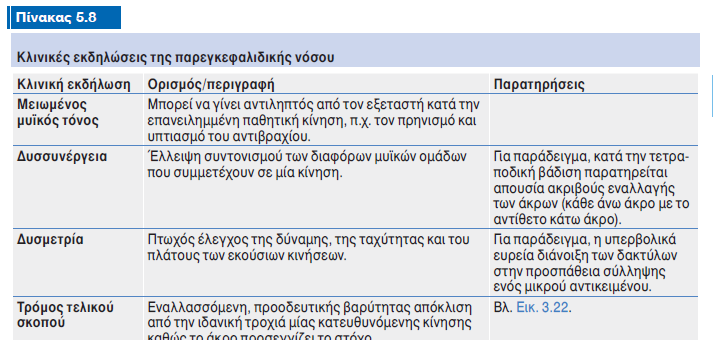 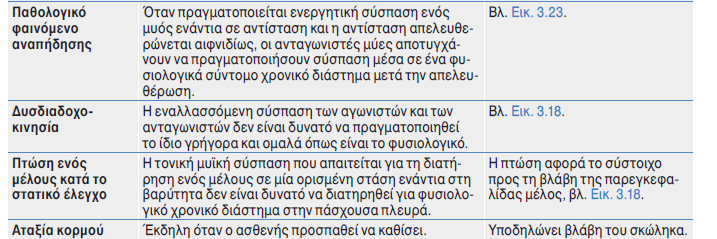 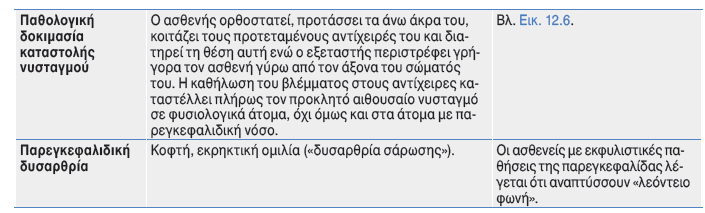 Σας ευχαριστω !!!!
Κεφ 6